Novel Portable Radioisotope Identification Device for Special Nuclear Material Detection and Characterization 

M. Corbo, G. Mangiagalli, M. Morichi, I. Bonesso
CAEN SpA, Italy
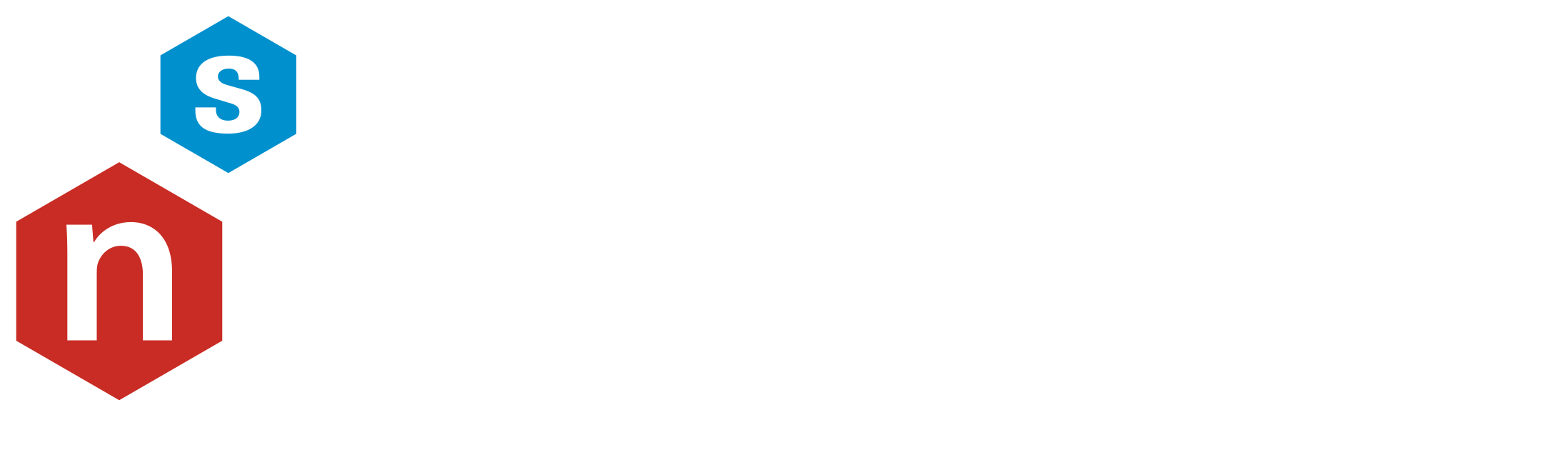 EXCEEDING THE REFERENCE 
STANDARD
NUCLEAR SECURITY 
AND INSPECTION

TECHNOLOGY OVERVIEW
NEUTRON IDENTIFICATION
CAPABILITIES
USE CASE SCENARIOS
Please do not use this space, a QR code will be automatically overlayed
P3.3-471
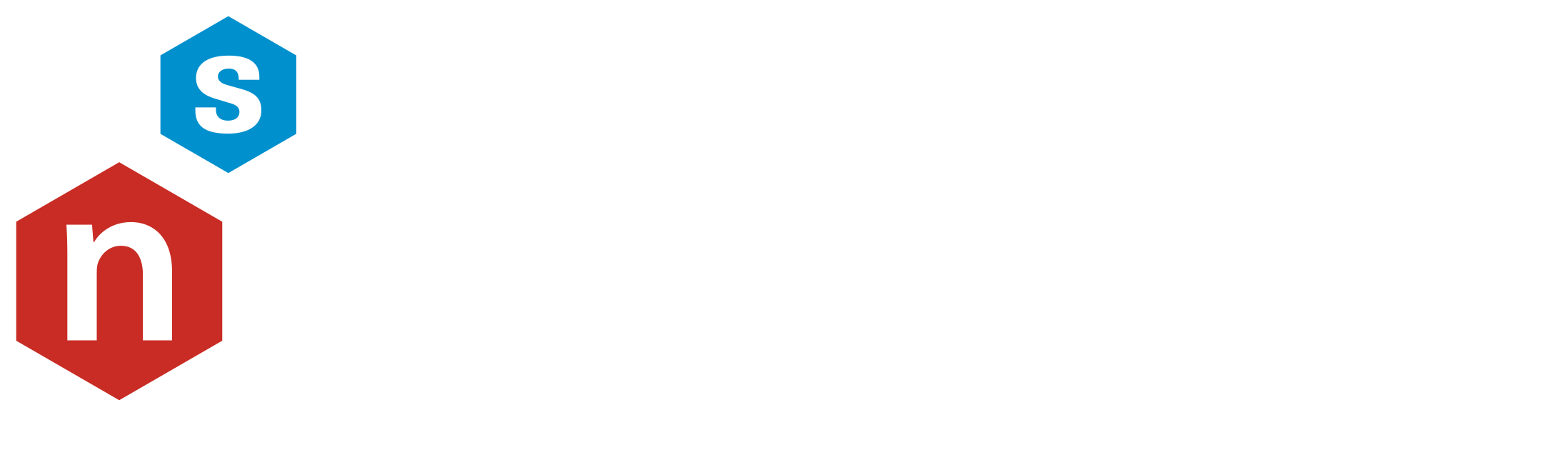 INTRODUCTION: NUCLEAR SECURITY 
AND INSPECTION
Passive detection systems are needed for nucelar security use, to maintain safety conditions and to avoid any interference with working procedures:

Fast response and short time measurement
Versatile and simple to use
Gamma detection/counting is the minimum requirement
Gamma Spectroscopy identification is an added value
Neutron detection/counting is a plus
Neutrons identification (Fast Neutrons) was not implemented until today
Please do not use this space, a QR code will be automatically overlayed
P3.3-471
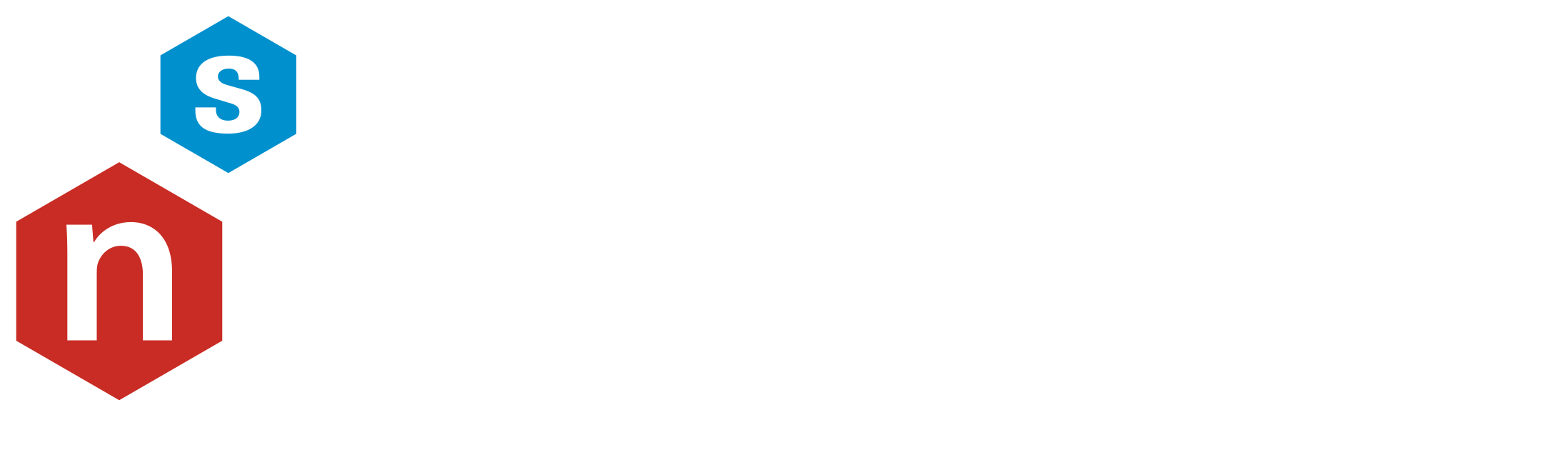 OBJECTIVES: TECHNOLOGY OVERVIEW
Passive detection systems used for security control in safety conditions and to avoid any interference with working procedures:

Fast response and Short time measurement
Versatile and simple to use
GAMMA detection/counting is the minimum requirement
GAMMA Spectroscopy identification is an added value
NEUTRON detection/counting is a plus
GAMMA SPECTROSCOPY

Equipped with mid-resolution (<4,0% @662 keV) gamma detector

Peaks search in the spectrum to identify gamma nuclides
GAMMA/NEUTRON COUNTING

High-efficiency gamma/neutron organic detector

Pulse Shape Discrimination algorithm
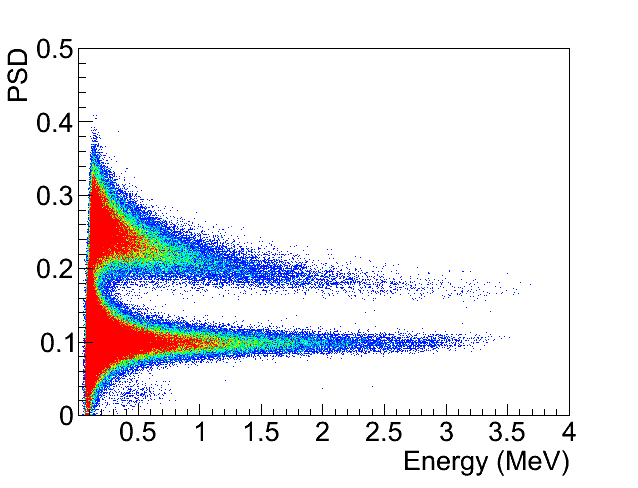 Gamma peak search is used also in neutron source identification algorithm
Enhance/correct the SNM identification
Enrichment level estimation
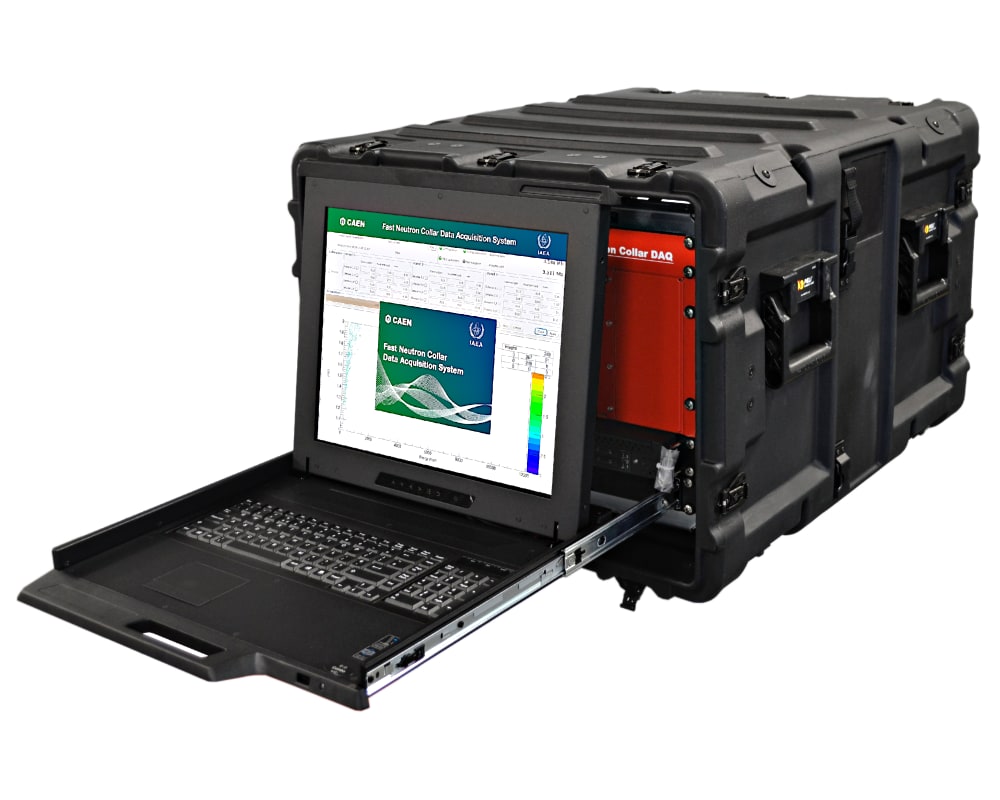 NEUTRONS identification (FAST NEUTRONS) was not implemented until today
** same Pulse Shape Discrimination (PSD) implemented in the IAEA Fast Neutron Collar Monitor (fresh fuel verification) [2]
Please do not use this space, a QR code will be automatically overlayed
P3.3-471
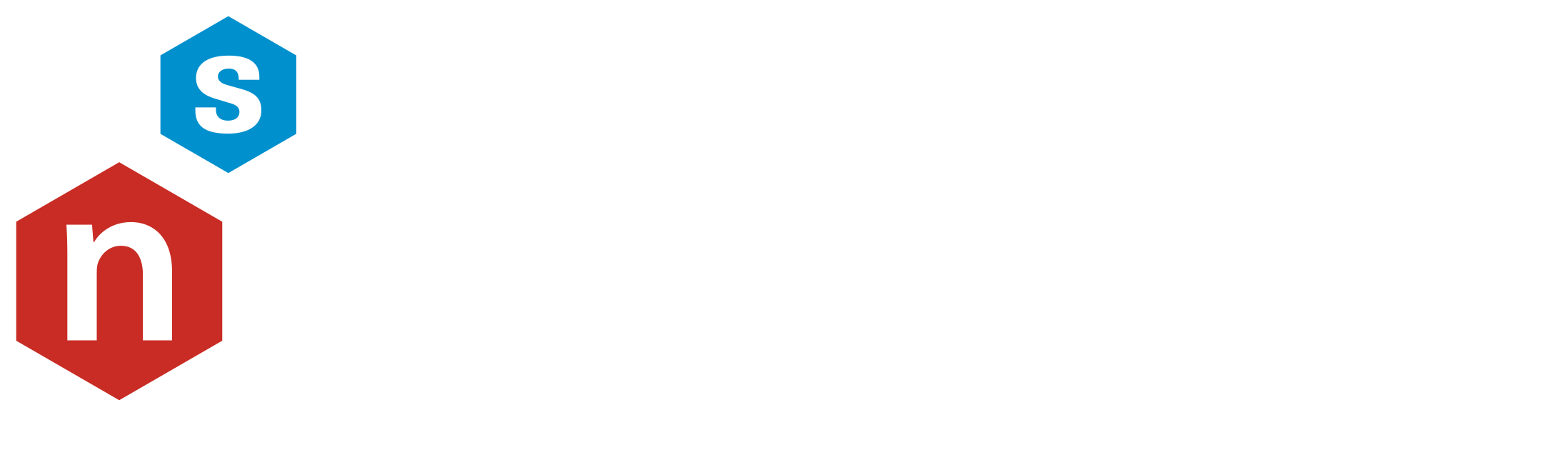 METHODS: NEUTRON IDENTIFICATION
CAPABILITIES
NEUTRON SOURCE IDENTIFICATION

Different conditions:

Moderated 
Shielded 
Masked 

Am/Be (red) area is discriminated through a 3rd parameter
Passive detection systems used for security control in safety conditions and to avoid any interference with working procedures:

Fast response and Short time measurement
Versatile and simple to use
GAMMA detection/counting is the minimum requirement
GAMMA Spectroscopy identification is an added value
NEUTRON detection/counting is a plus
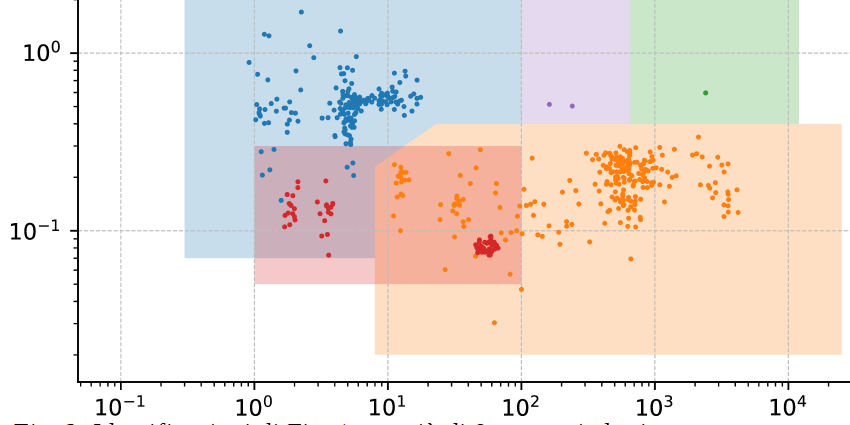 International Patent Pending
PCT/IB2021/056349
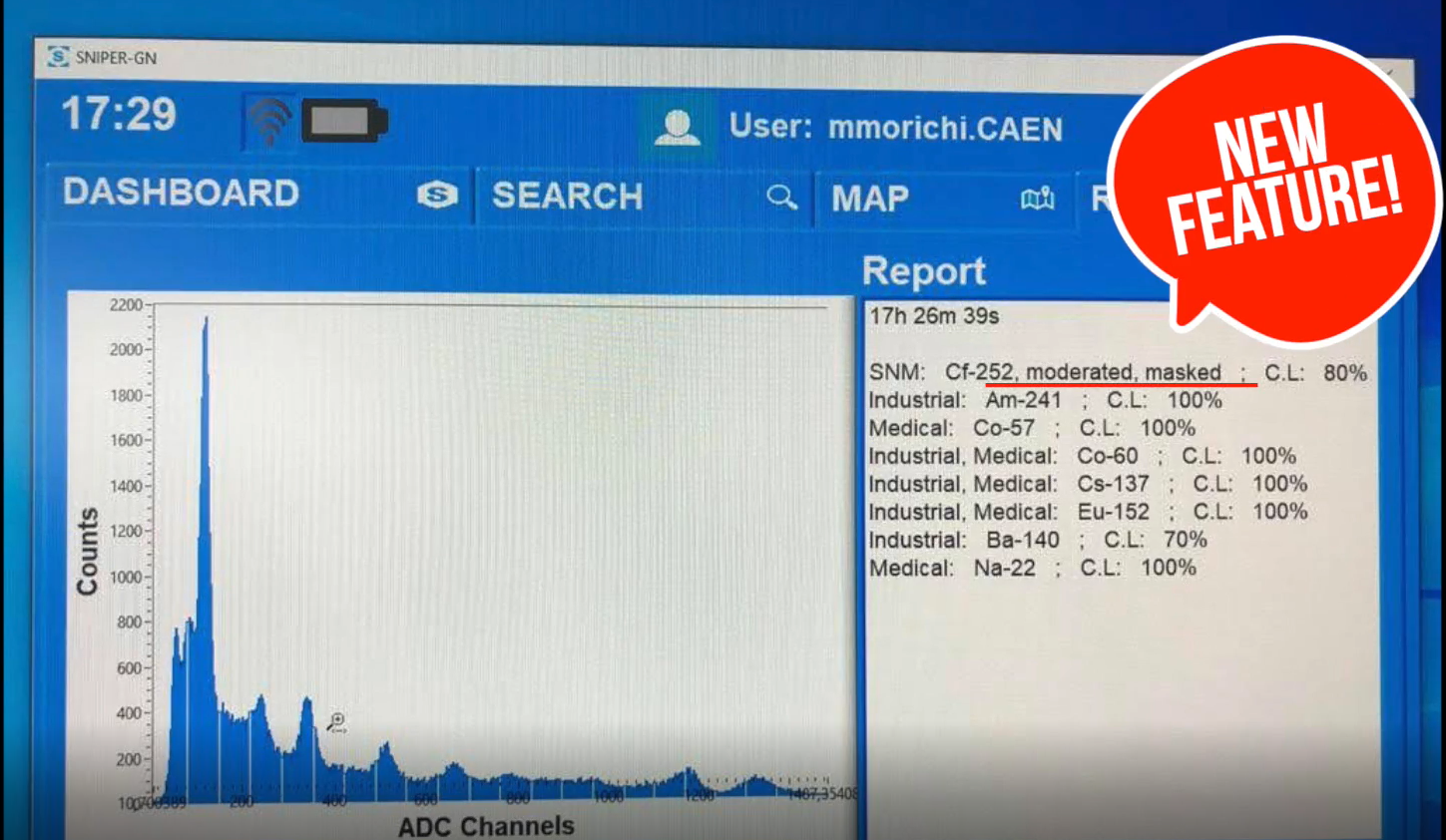 Identification of mainly n emitting SNM (WGPu in lead box) + common gamma masking sources
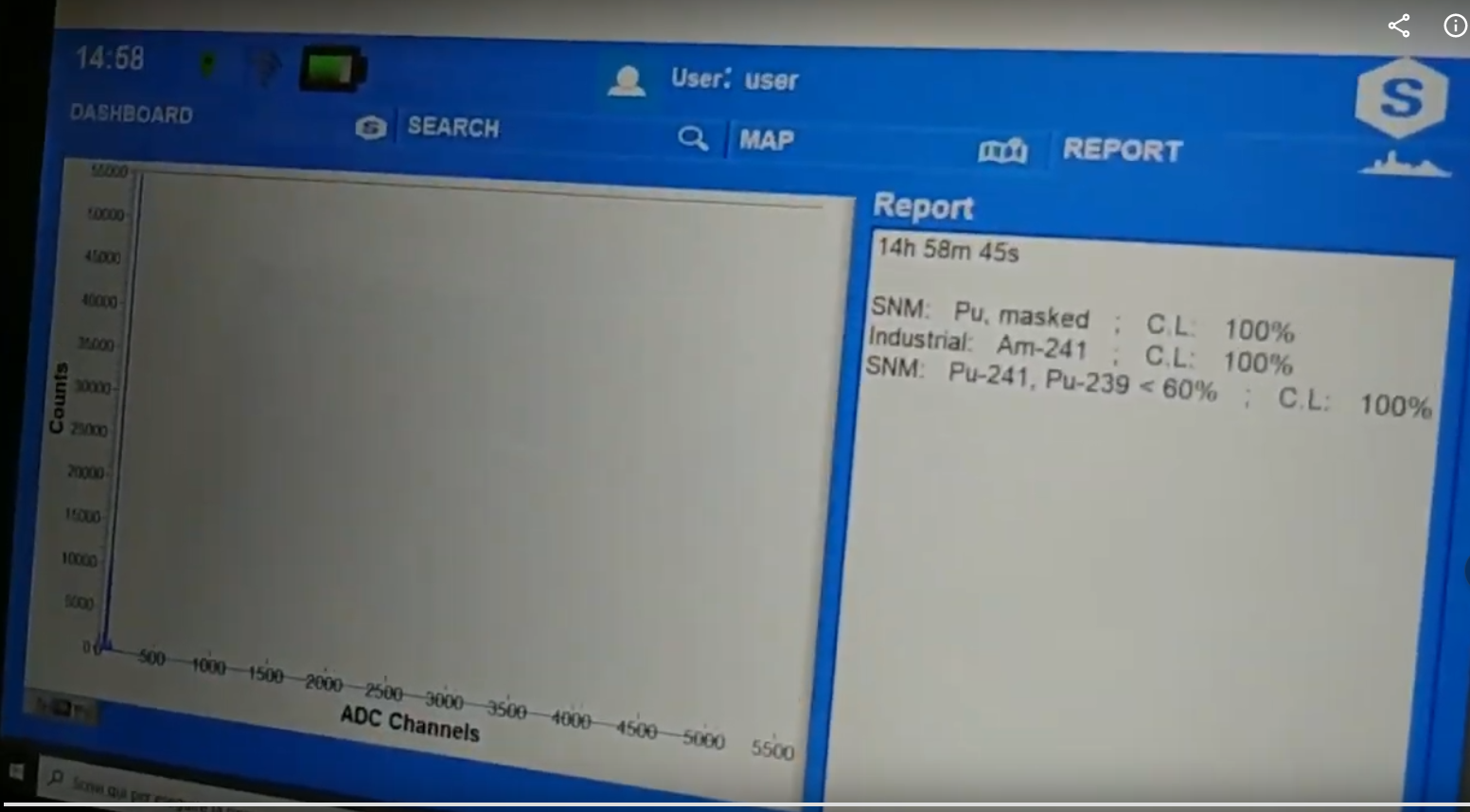 NEUTRONS identification (FAST NEUTRONS) was not implemented until today
Please do not use this space, a QR code will be automatically overlayed
P3.3-471
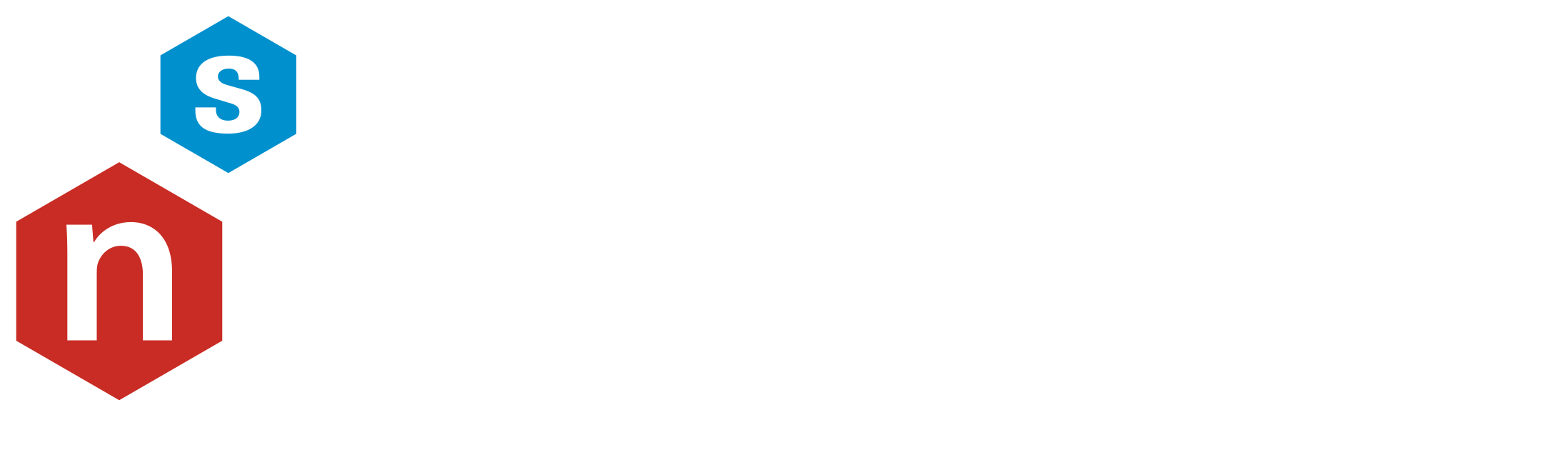 RESULTS: EXCEEDING THE REFERENCE 
STANDARD
ANSI N42.53 – 2013 
Backpack Based Radiation Detection Systems Used for Homeland Security
gamma alarm (4 ± 5%) photons/(cm2s) moving at 1,2 m/s @ 1m)
2 s for neutron alarm (252Cf 20.000 n/s) moving at 1,2 m/s @1,5 m
1 min or anything stated by the manufacturer to ID isotopes (GAMMA ONLY)
NEUTRON SOURCES: Cf-252, Am-Be
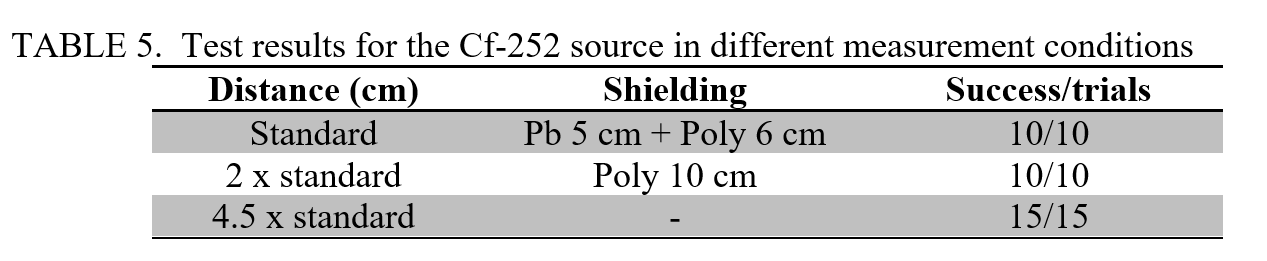 NEUTRON SOURCES: PU-239 75% ENRICHED
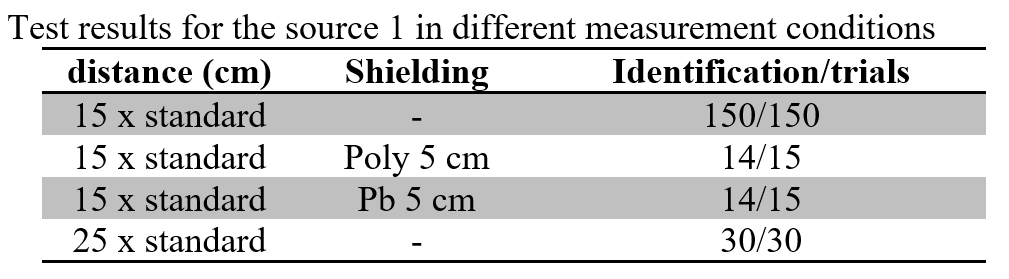 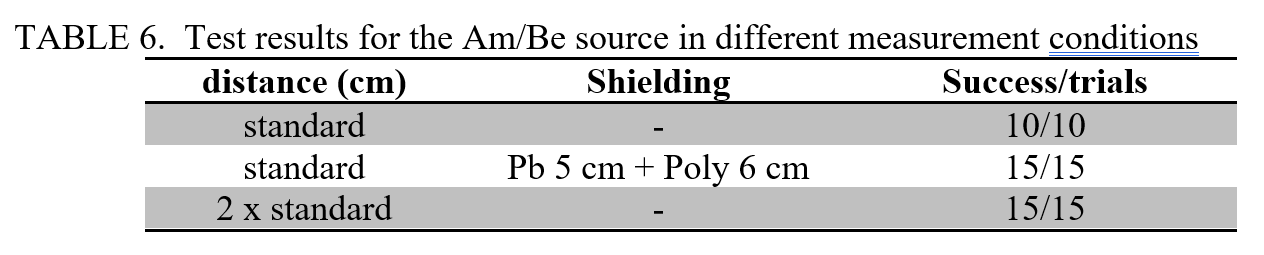 Please do not use this space, a QR code will be automatically overlayed
See reference [1]
P3.3-471
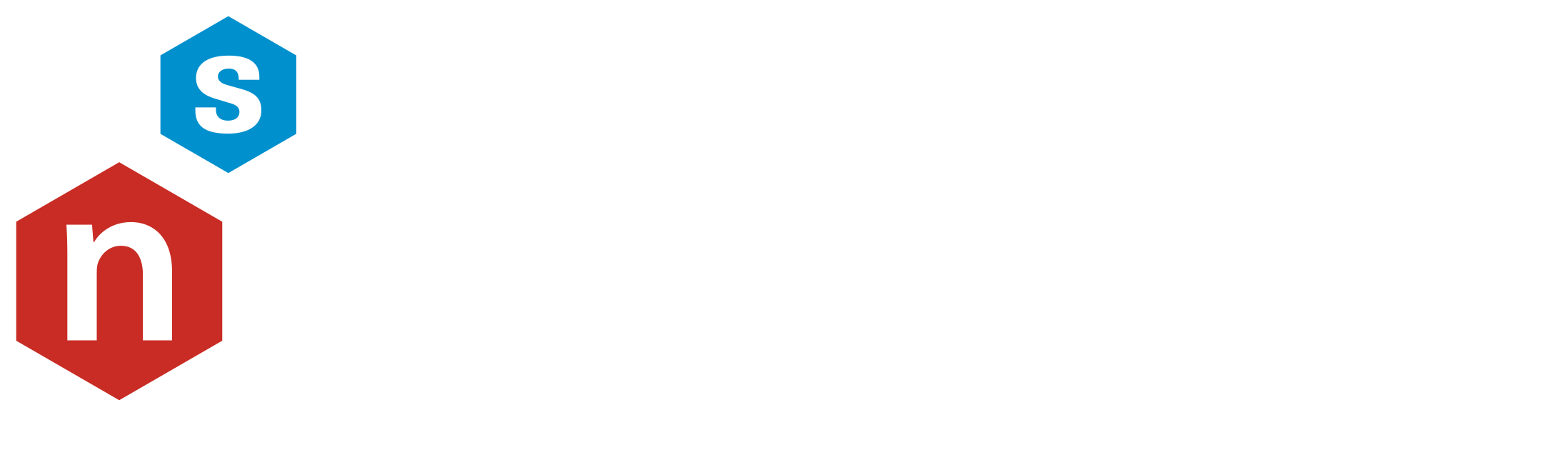 CONCLUSION: USE CASE SCENARIOS
UNIQUE CAPABILITIES
Identification  of mainly n emitting SNM (WGPu in a lead box) + common gamma masking source (I-131)

SCENARIOSES
Orphan source characterization 
Search and ID of SNM in industrial facilities
Characterization of suspicious goods Characterization of legacy samples for destructive analysis
FAST ASSAY
PROMPT PREPARATION TO ACTION IN CASE OF SNM DETECTION
Please do not use this space, a QR code will be automatically overlayed
P3.3-471
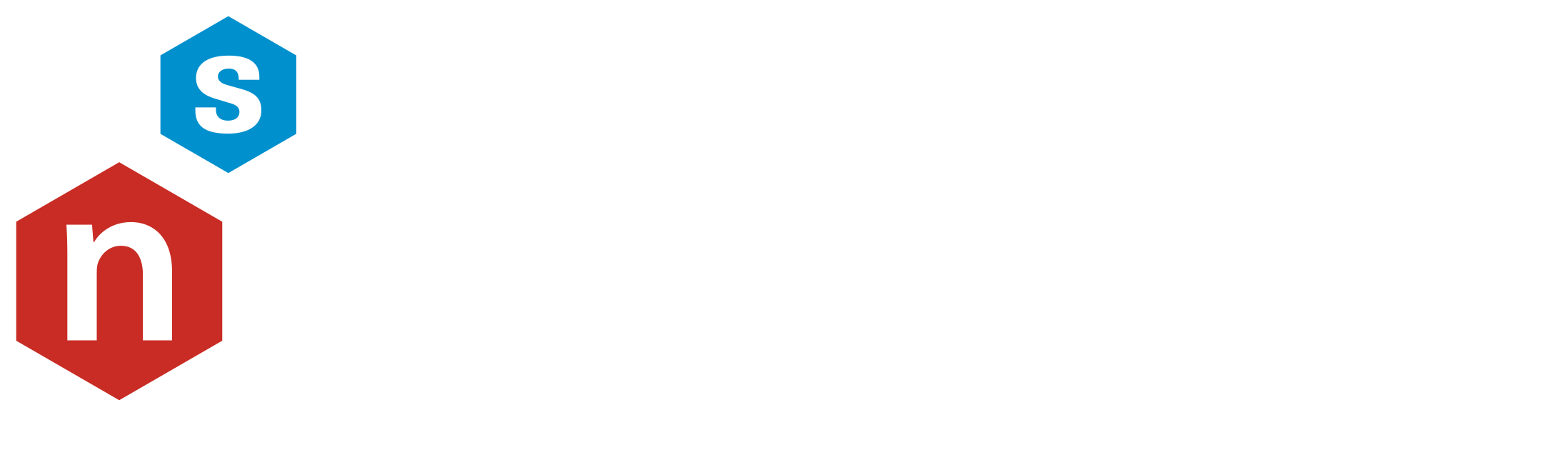 REFERENCES
[1] Special Nuclear Material Identification Through One-Minute Measurement with a New Backpack Radiation Device in Real Scenario Conditions, https://doi.org/10.18280/ijsse.110416

[2] Beaumont, J.S., Lee, T.H., Mayorov, M. et al. A fast-neutron coincidence collar using liquid scintillators for fresh fuel verification. J Radioanal Nucl Chem 314, 803–812 (2017). https://doi.org/10.1007/s10967-017-5412-x
Please do not use this space, a QR code will be automatically overlayed
P3.3-471